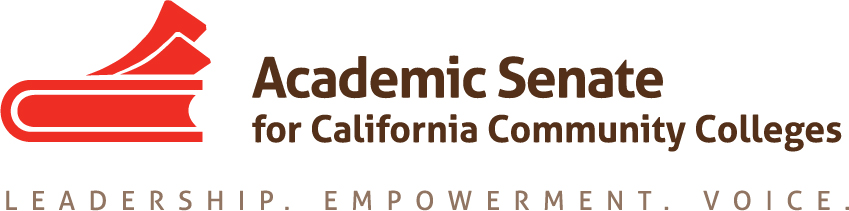 Accreditation and Career Technical Education
Stephanie Droker, Vice President, ACCJC 
Lorraine Slattery-Farrell, ASCCC Executive Committee
ASCCC Accreditation Institute, Friday, February 23,2018 
3:45p.m.-5:00p.m.
Before We Begin…
What brings you to this session today?
Breakout Description
In addition to the college’s regional accreditation requirements and processes, many Career Technical Programs undergo programmatic accreditation as well. Join the conversation during this breakout, as the presenters provide an overview of specific ACCJC accreditation standards as they apply to Career Technical Education programs and how institutions can manage both programmatic and institutional accreditation.
Regional Accreditation
“Regional accreditation is a successful and robust, time-tested model of professional peer review that supports educational excellence. Colleges and universities form membership associations to set up an accrediting agency and work with that agency to establish the quality standards used to rigorously evaluate the institutions.”
The accreditor is responsible for designated types of higher education institutions and the types of credentials offered at those institutions. 
Regional accreditation status is regarded as the most comprehensive and rigorous for institutions to attain.
For the 114 California Community Colleges ACCJC is the regional accreditor.

https://accjc.org/about/
Other types of Accreditation
While ALL of our institutions must meet ACCJC accreditation standards, there are some programs within our institutions that must meet programmatic accreditation standards.
These are typically found in Career and Technical Education programs, including but not limited to nursing, dental programs, radiography, mortuary science, and pharmacy education.
Similarities across program accreditation and ACCJC standards
Standards for Accredited Educational Program in Radiology
Accrediting Commission for Community and Junior Colleges
S1: Mission, Academic Quality and Institutional Effectiveness and Integrity
S3: Resources
S2: Student Learning Programs and Services
S3: (B) Physical Resources
https://accjc.org/
S1: Integrity
S2: Resources
S3: Curriculum and Academic Practices
S4: Health and Safety
S5: Assessment
S6:Institutional/ Programmatic Data

https://www.jrcert.org/
CTE in ACCJC Standards
II.A.14
Graduates completing career-technical certs and degrees demonstrate technical and professional competencies that meet employment standards and other applicable standards and preparation for external licensure and certification
II.A.16
The institution regularly evaluates and improves the quality and currency of all instructional programs offered in the name of the institution, including collegiate, pre-collegiate, career-technical, and continuing and community education courses and programs, regardless of delivery more or location.  The institution systematically strives to improve programs and courses to enhance learning outcomes and achievement for students
Differences across accreditors
There may be instances where programmatic accreditation standards are more stringent than the regional accreditor requirements. 
One example is in the area of minimum qualifications for faculty.
In Standard III A. 2, the  ACCJC states:
Faculty qualifications include knowledge of the subject matter and requisite skills for the service to be performed. Factors of qualification include appropriate degrees, professional experience, discipline expertise, level of assignment, teaching skills, scholarly activities, and potential to contribute to the mission of the institution. Faculty job descriptions include development and review of curriculum as well as assessment of learning.
The Commission on Dental Accreditation in Standard 3-7 goes beyond this and mandates that dental laboratory technology faculty teaching online “must have instruction in distance education techniques and delivery”
Other Considerations
CTE and the Annual Report
Institution set standards
Job placement
Exam pass rates
CTE and Substantive Change
34 C.F.R. §602.22
New Programs
Significant Departure
New Field
Significant Resources
New Location
Implications for institutional planning
It is important that college personnel are familiar with and adhere to both programmatic and regional accreditation requirements. 
Programmatic accreditation should be integrated into larger institutional planning processes such as program review, hiring prioritization, resource allocation and assessment cycles.
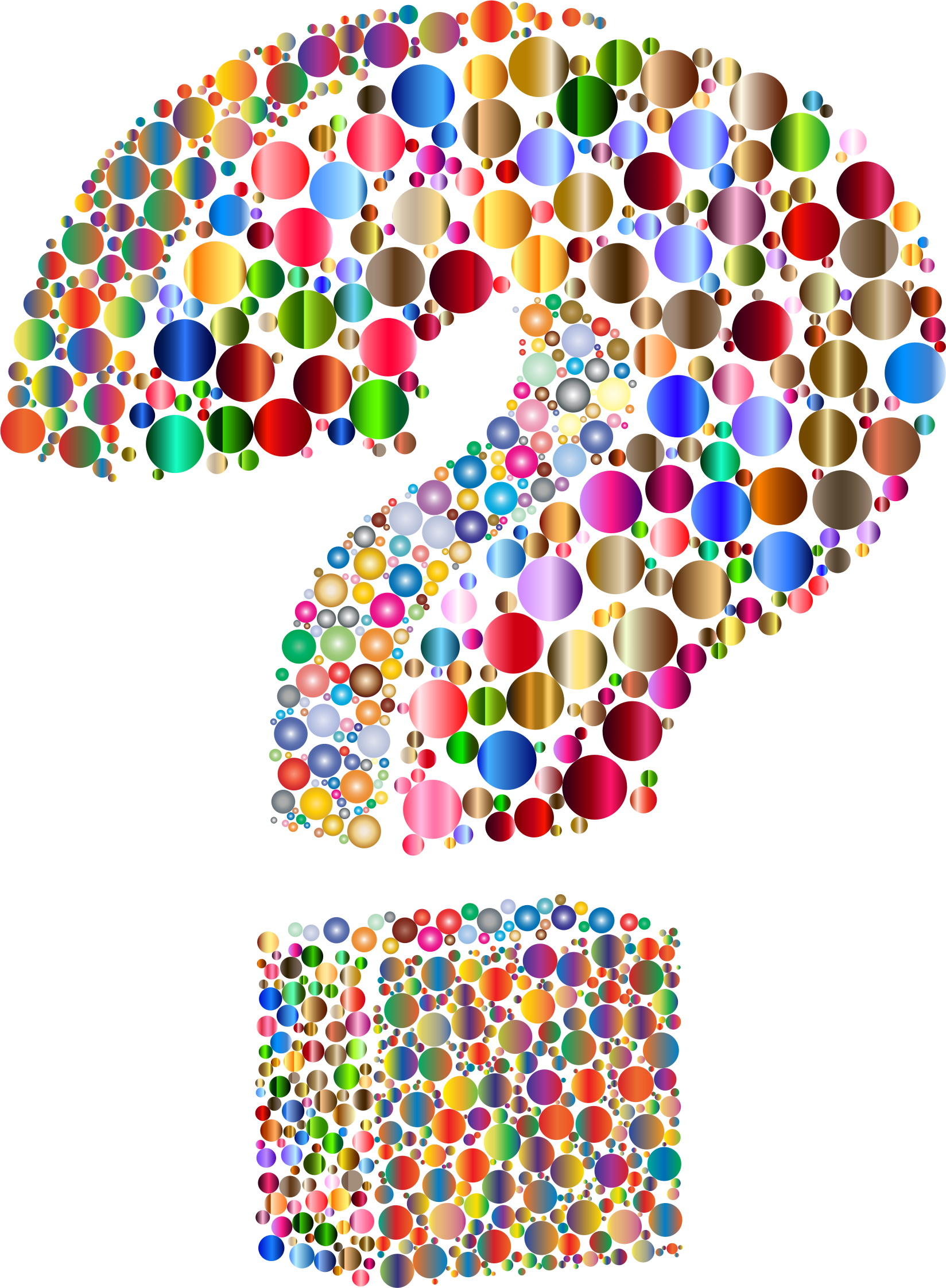 Thank you!
Stephanie Droker:  sdroker@accjc.org

Lorraine Slattery-Farrell: lfarrell@msjc.edu
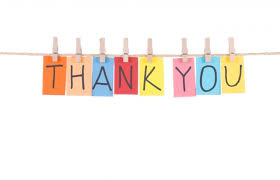